SoLID EC
Zhiwen Zhao
2011/12/09
Outline
Configuration

Requirements

Calorimeter  design

Beam Test plan

Help we need
1
SIDIS/PVDIS CONFIGURATIONS
PVDIS Forward 
Angle
SIDIS Forward 
Angle
SIDIS Large Angle
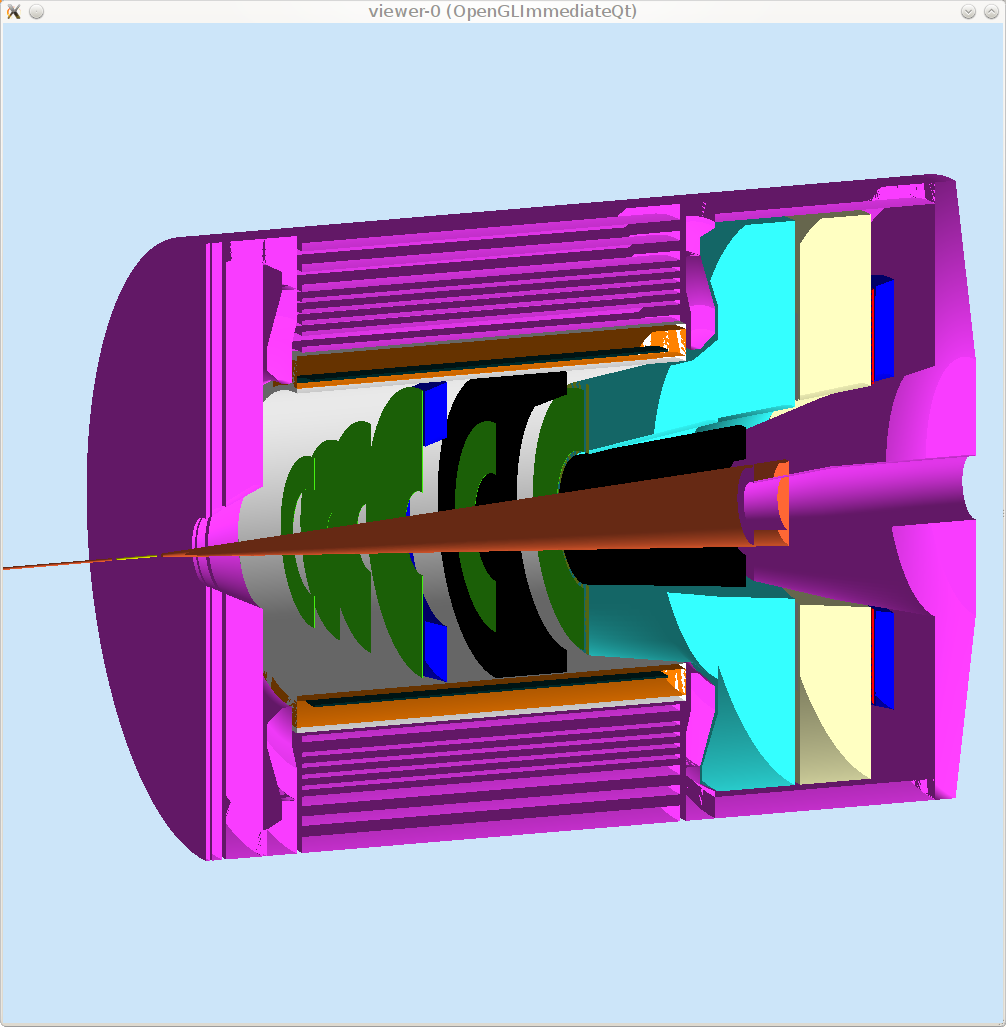 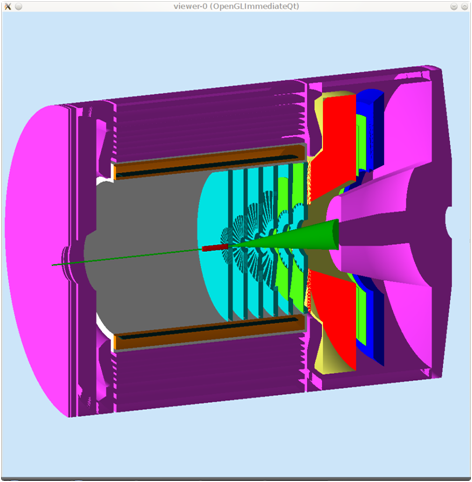 2
Requirement
Pion rejection          100:1 (preshower/shower)

Energy resolution:               5~ 6%/√E 

Position resolution:                  1cm             

Time resolution: 	                  100-500ps

Radiation hardness:                 400krad/year

Swap modules:                          layout

Readout outside of field:           fiber connection
1
Calorimeter Design: Best Option
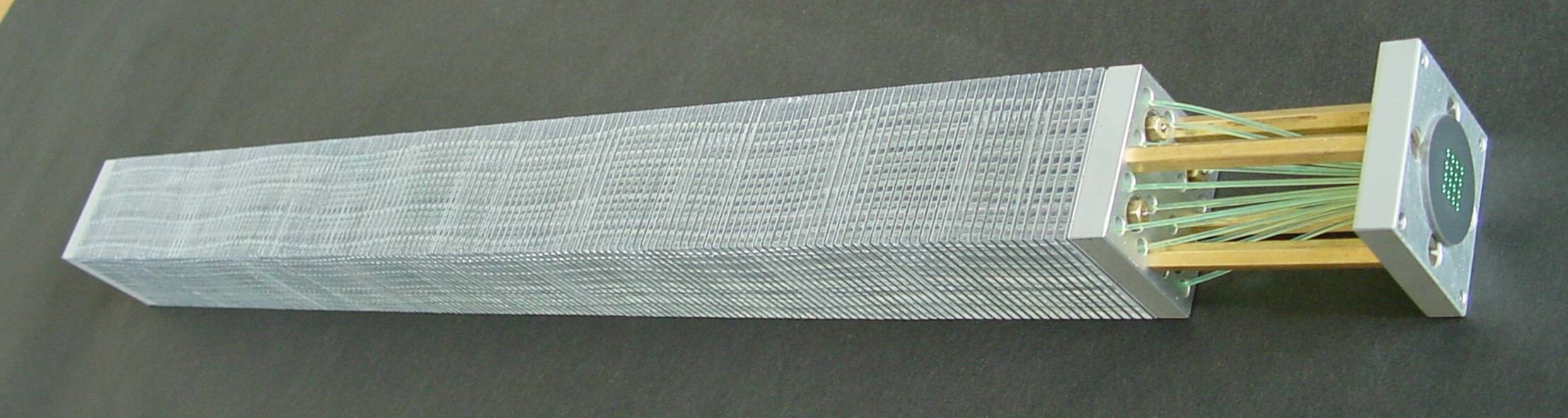 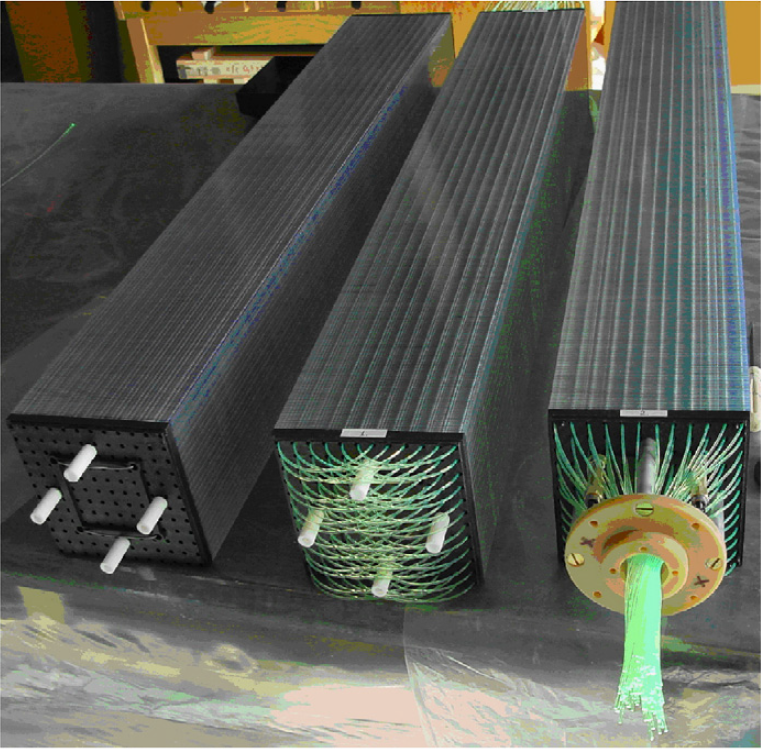 Lead-Scintillator Sampling Calorimeter: 
      Shashlyk Calorimeter
Fibers collect and read out the light
Great flexibility, tunable energy resolution:  ~ 6%/√E  is not a problem
Good radiation Hardness: ~ 500 krad
Well developed and mature technology: used previously 
      in other experiments
3
Calorimeter Design: Lateral Size
Good Balance
block Size (cm)
4
Calorimeter Design: Layout - Ring Sector
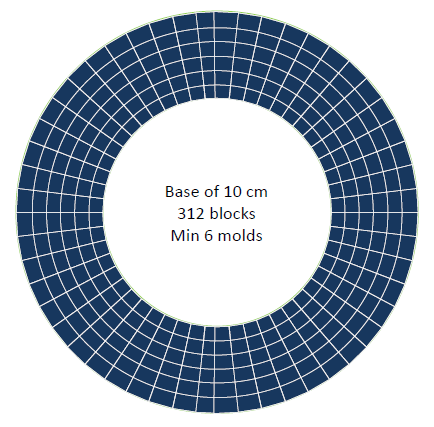 Excellent coverage 
     (no edge effect)
Small minimum number of 
      blocks but several molds 
     (~50 k each!)
Block size varies with the 
      radius, so does the position
      resolution
5
Calorimeter Design: Fibers
Fibers:
Wave Length Shifting fibers (WLS):
KURARAY Y11:  - good attenuation length (3.5-4m),
- good radiation hardness : <30% loss of  
  light output   after a 693 krad  irradiation.
- Recovery: few percents after 10 days
(M.J. Varanda et al. / NIM in Phys. Res. A 453 (2000) 255}258)
Clear Fibers:
KURARAY clear PS, Super Eska…, options under study.
10
Man power
Faculty
Xiaochao Zheng
Paul Reimer

Postdoc
Zhiwen Zhao (UVa)  preshower/shower, beam test
Jin Huang (LANL)  simulation
Mehdi MEZIANE (Duke) layout, fiber
1
Beam test plan
Goal 
Learn the modules, train personnel 
Test energy, position, time resolution
Anchor simulation 

Time                             now till next summer 
                       (May shoutdown,  July/Aug return module)

Location                       HallB under photon tagger
        (HallA option looked)

Stages
Preparation          readout,electronics, mouting  
Bench test            gain match
Beam test
1
Test module
Used for CLAS TPE exp. Belongs to Will Brooks, located at ODU
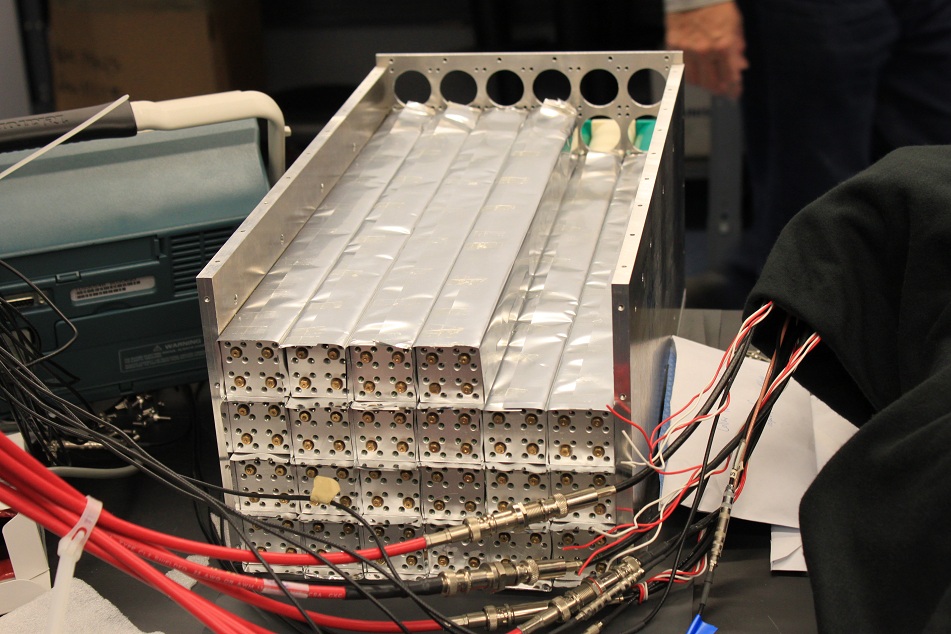 1
Old Readout housing
Used for CLAS TPE exp. Belongs to Will Brooks, located at ODU
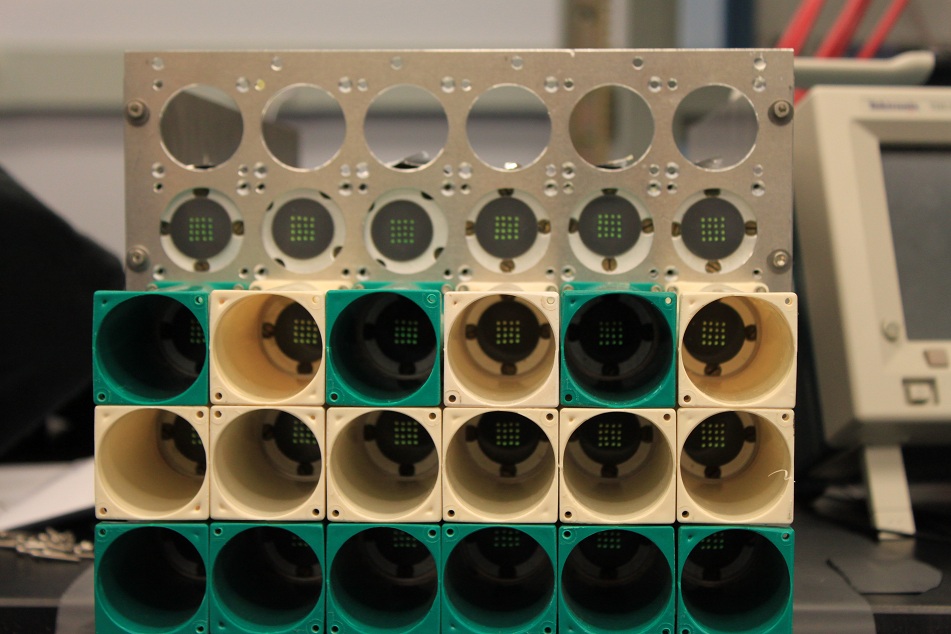 1
Readout
DVCS proton array readout, need to take them off 
and make a adaptor or new housing because PMT is longer
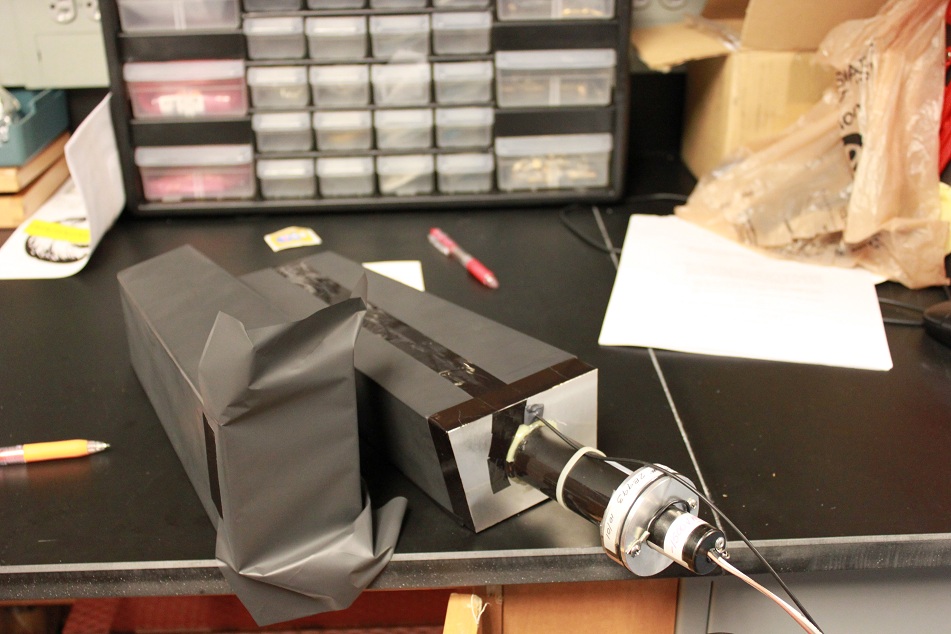 1
HallA test?
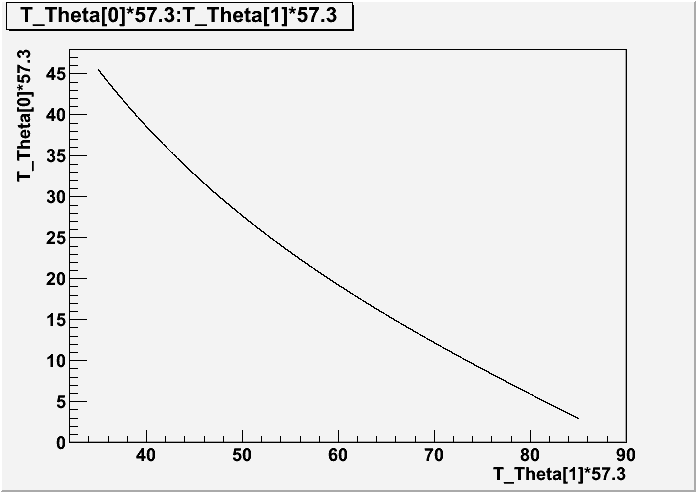 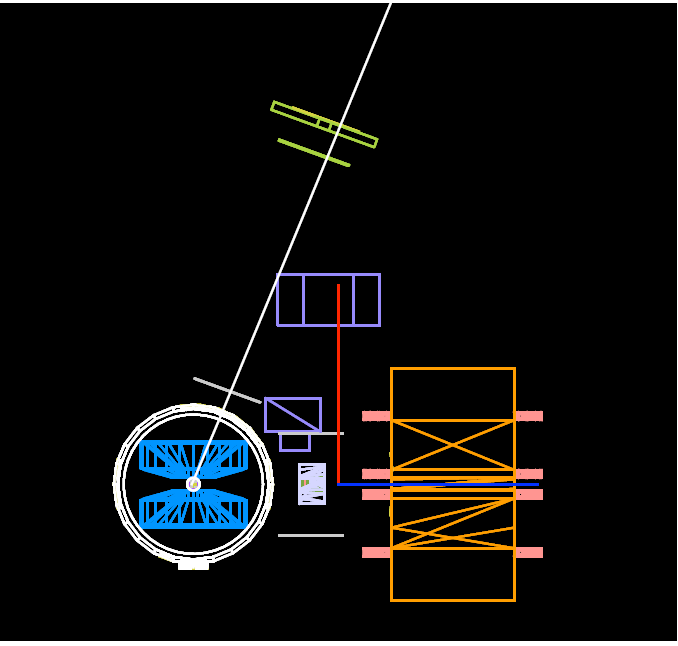 1
HallB test setup
G14 runs at 2,4,5 GeV,  two rounds, first round ends at end of Mar
Setup is independent of CLAS
HallD FCAL running test now with FADC ( no ending data) yet.
May borrow supporting structure
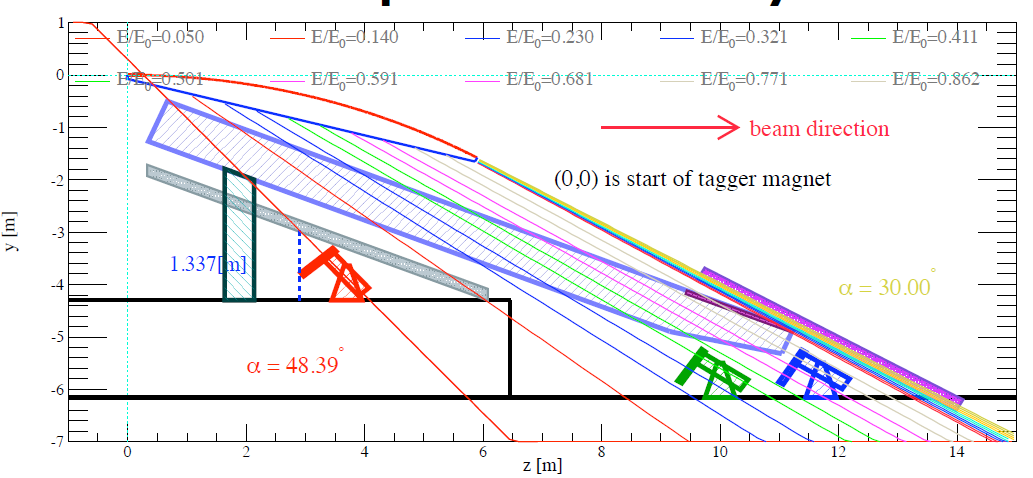 1
HallD test supporting structure
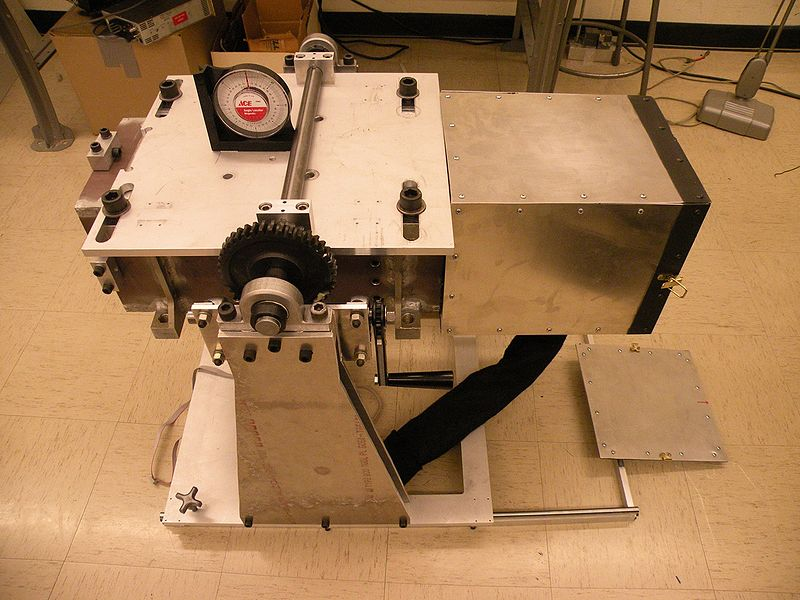 1
HallD test trigger box
http://www.flickr.com/photos/63927802@N02/6340030123/sizes/l/in/set-72157627993117345/
https://halldweb1.jlab.org/wiki/index.php/2011_Hall_B_FCAL_Beam_Test
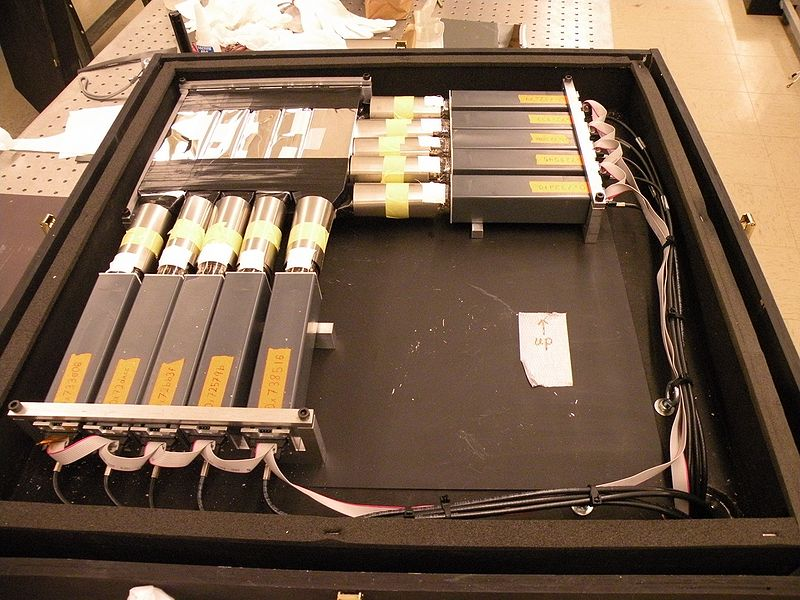 1
What we need
Write up a plan, and ask HallB with OSP later, taking 
into consideration of other tests (HallD BCAL etc)
Making the adaptor  for readout
Take the readout off and assembly with module
Make the mounting or the whole supporting structure.
Get electronics
Do test
1